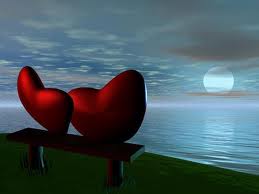 MAITASUN     BALOREA